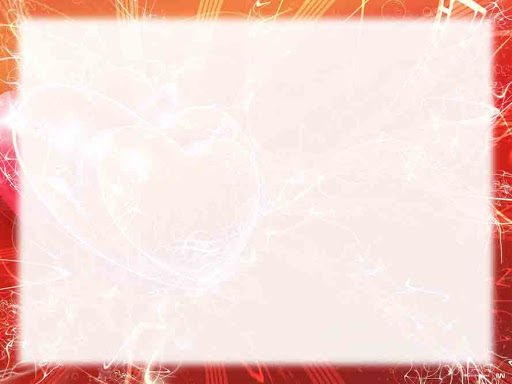 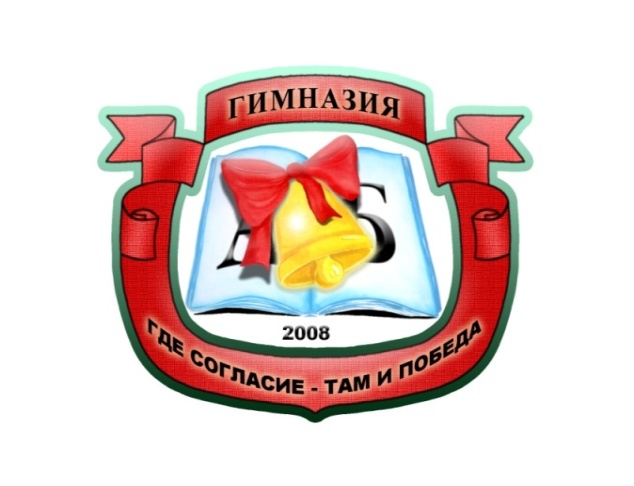 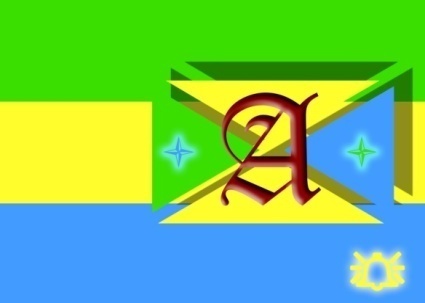 Отдел образования 
Житковичского райисполкома
Государственное учреждение образования
«Гимназия г. Житковичи имени А.А. Лихоты»


 Учащиеся педагогических классов, участники Республиканского образовательного проекта
«Уроки устойчивого развития» 

Конкурс «Фотофакт»
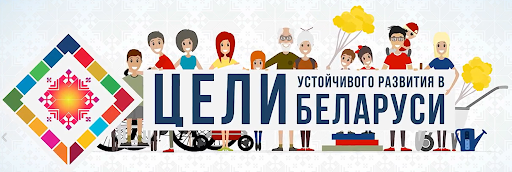 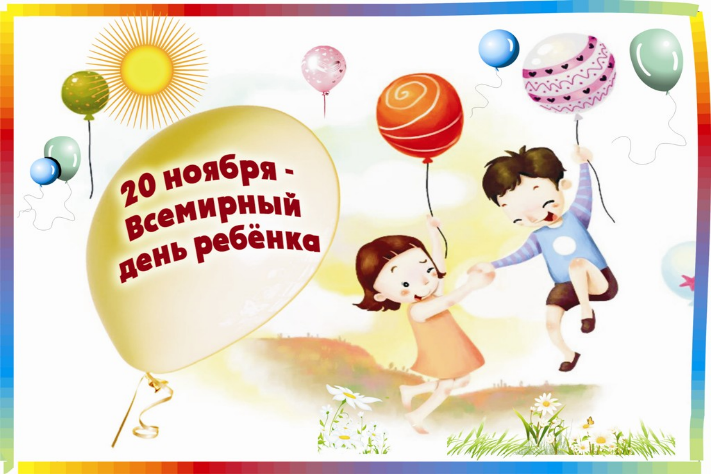 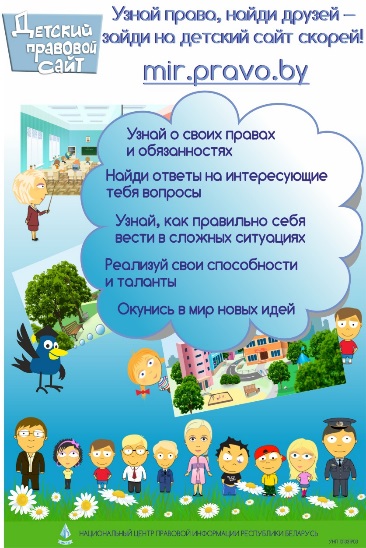 [Speaker Notes: проекта]
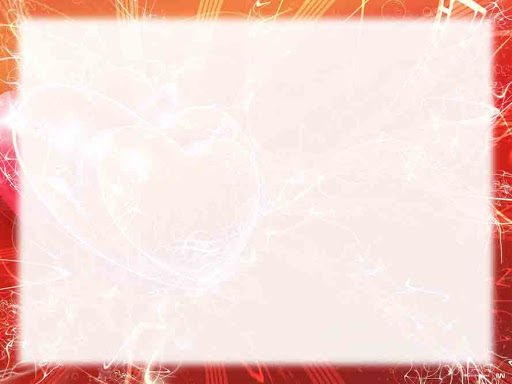 Виртуальное путешествие «Знакомьтесь: 
детский правовой сайт «Mir.Pravo.By»
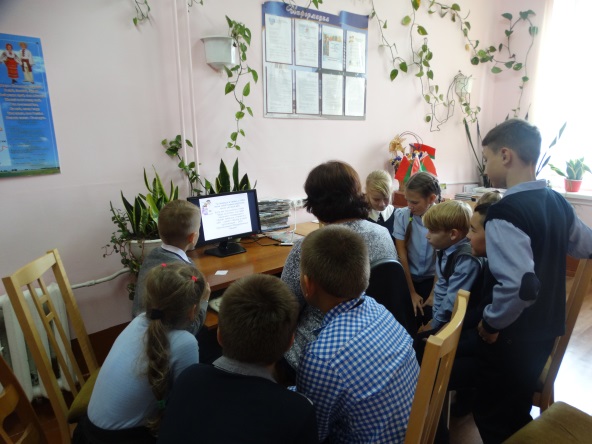 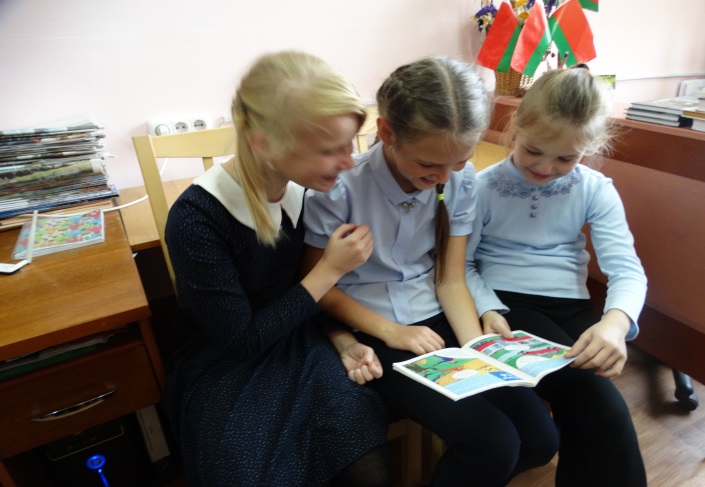 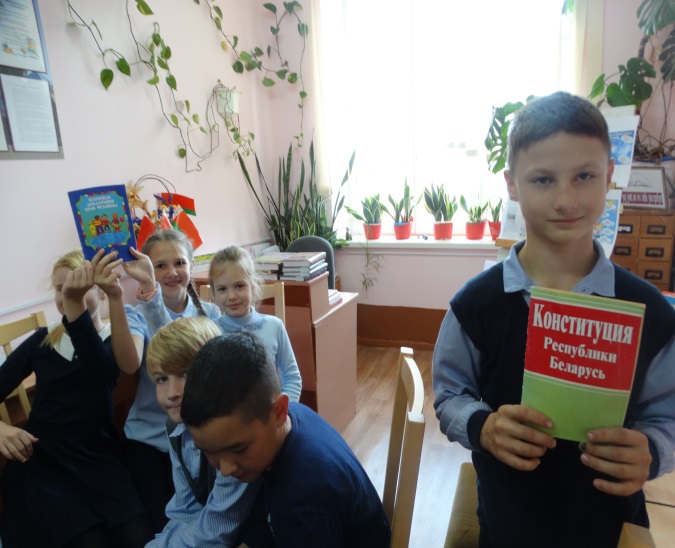 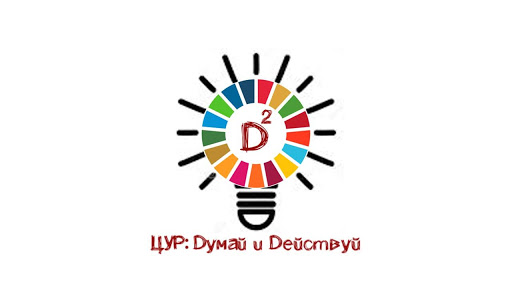 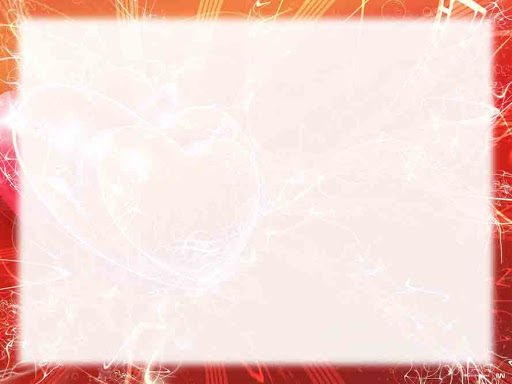 Экологическая викторина «Хочу всё знать!»
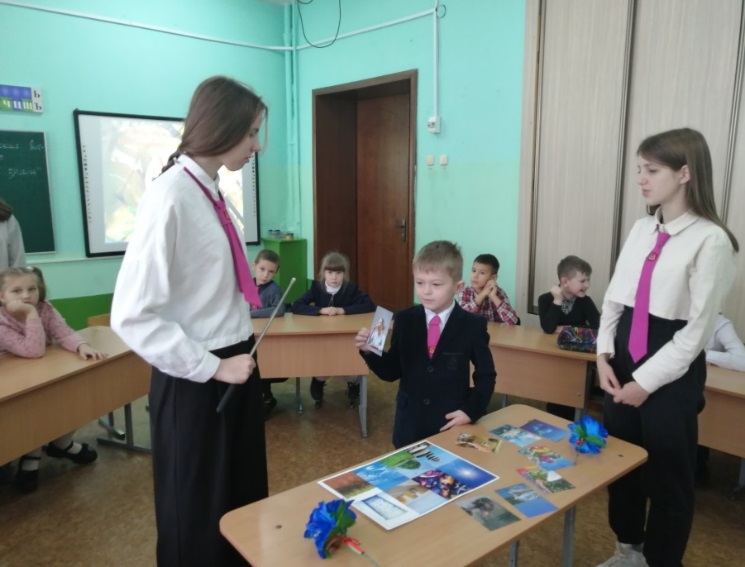 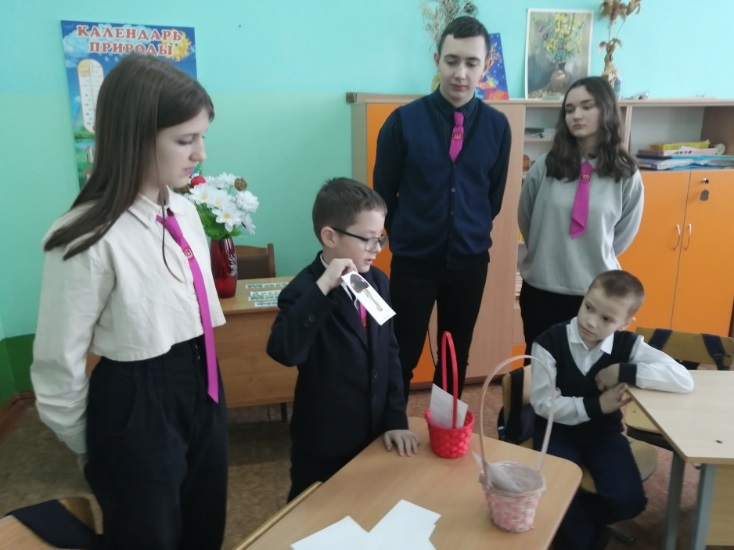 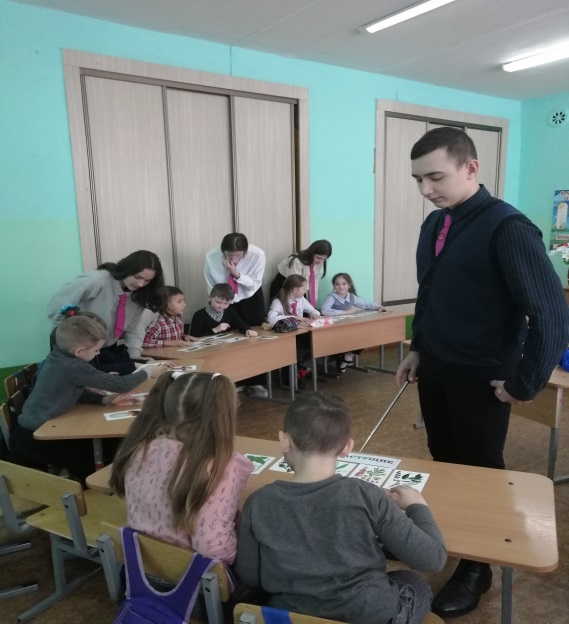 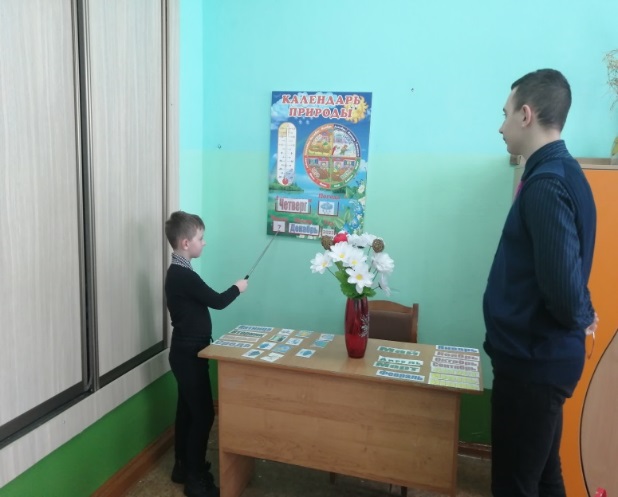 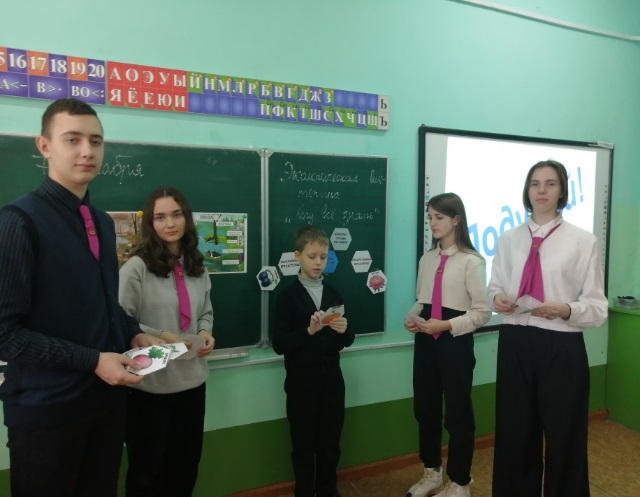 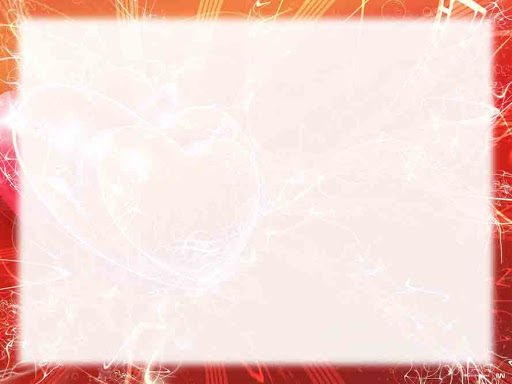 Классный час «Всемирный день ребёнка»
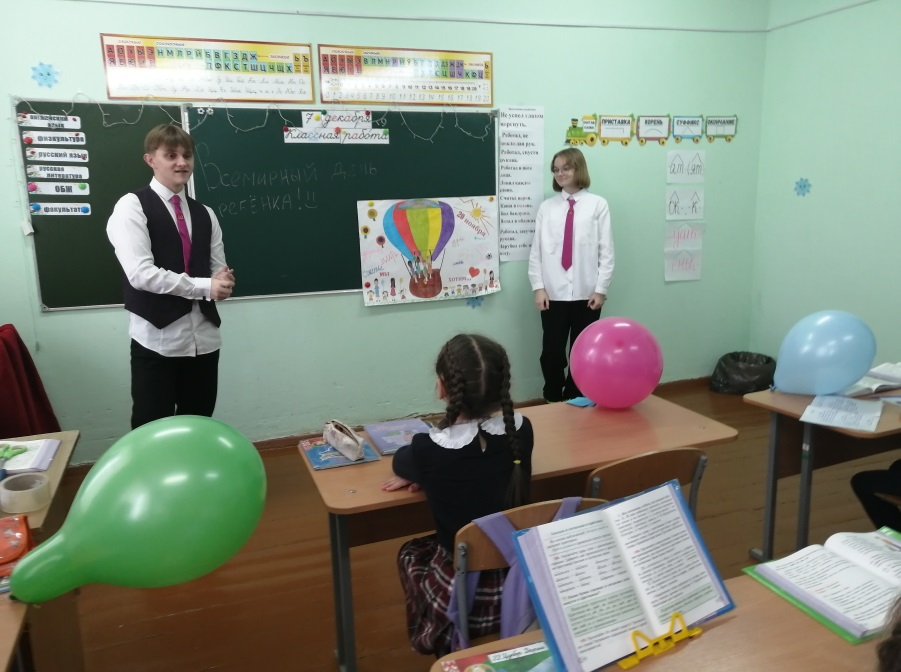 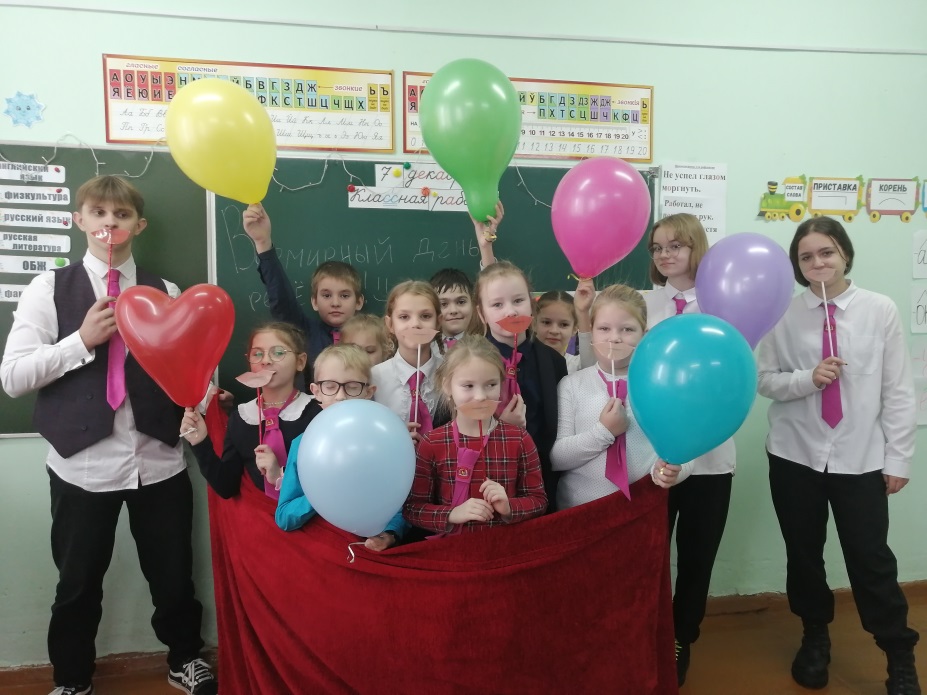 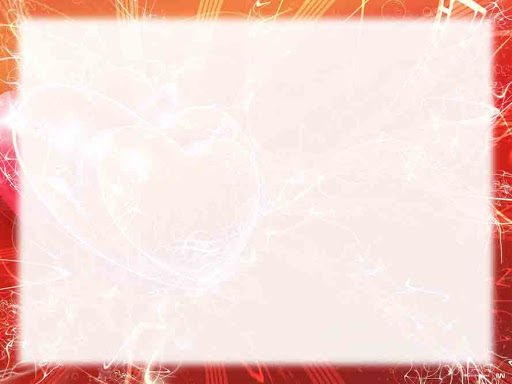 Урок «Мой выбор -  здоровый образ жизни!»
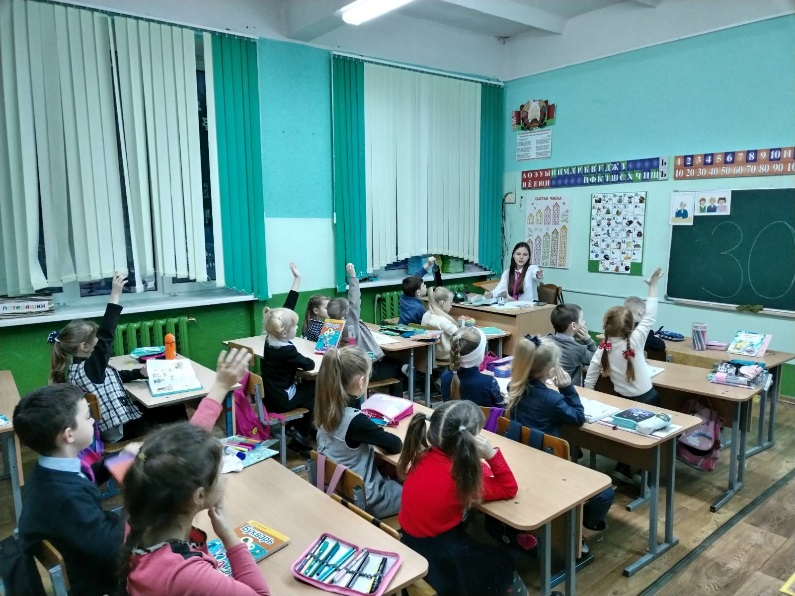 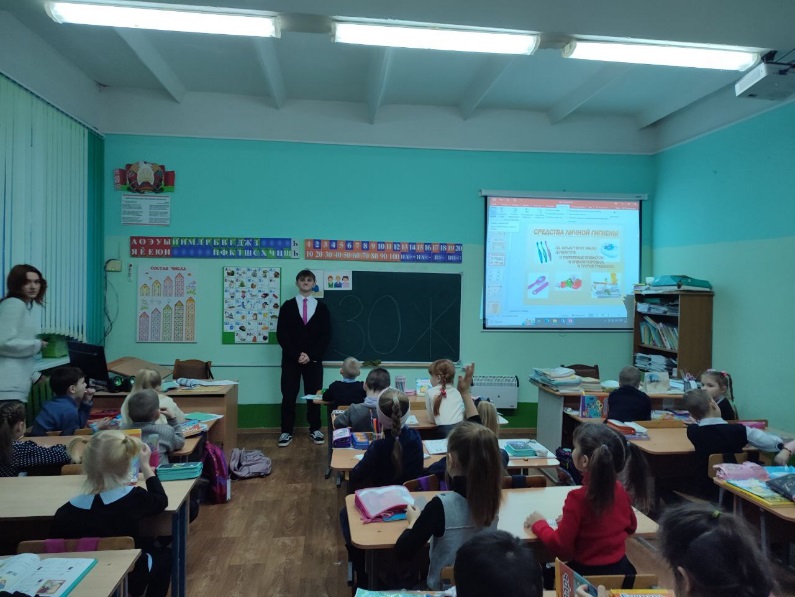